July 2012
Project: IEEE P802.15 Working Group for Wireless Personal Area Networks(WPANs)

Submission Title: ETRI OFDM PHY Proposal for TG4m
Date Submitted: July 2012
Source:  Cheol-ho Shin , Mi-Kyung Oh and Sangsung Choi (ETRI), Soo-Young Chang (SYCA)
Contact: chshin@etri.re.kr
Voice: +82 42 860 6831, E-Mail: chshin@etri.re.kr 	
Re: Call for proposals
Abstract: This contribution presents a preliminary proposal for the TG4m
Purpose: Final proposal to 802.15m
Notice: This document has been prepared to assist the IEEE P802.15.  It is offered as a basis for discussion and is not binding on the contributing individual(s) or organization(s). The material in this document is subject to change in form and content after further study. The contributor(s) reserve(s) the right to add, amend or withdraw material contained herein.
Release:	The contributor acknowledges and accepts that this contribution becomes the property of IEEE and may be made publicly available by P802.15.
Slide 1
July 2012
Contents
Requirements overview
TVWS WPAN considerations
Dual PHY for TVWS WPAN
OFDM PHY for TVWS
Summary
July 2012
Requirements Overview
Key requirements for TVWS WPAN
Operations in TVWS frequency bands under regulatory constraints
Data rate of typically 40Kbps to 2Mbps & optionally 10Mbps
Optimal & power efficient device command & control applications
Operating range of at least 1Km
At least 1000 direct neighboring devices
Multi-band capability
Coexistence with primary users (TV broadcasting)
July 2012
TVWS WPAN Considerations (1)
Rural areas
Easy to find available TVWS channels 
Usually not crowded: free from interference
Max. 100mW TX power for Mode I/II devices 
1km service coverage is easily met 
Metropolitan areas
Difficult to find TVWS channels due to rebroadcast TV signals
Reduced TX power in adjacent channel: Max. 40mW TX power for Mode I/II devices 
Usually crowded: several services in one TVWS channel
July 2012
TVWS WPAN Considerations (2)
Interoperability requirement 
TVWS channel availability is not guaranteed, especially in metropolitan areas
Seamless WPAN services should be maintained regardless of TVWS channel status 
Transition to 900MHz band may be required
IEEE 802.15.4g SUN standard is well established in 900MHz band
July 2012
Dual PHY for TVWS WPAN
PHY data rate in TG4m PAR
Typically 40Kbps~2Mbps, optionally ~10Mbps
Various applications in TGD (doc.11-0684-10)
Single PHY cannot cover all the applications.
FSK PHY: Low data rate & low complexity PHY  
OFDM PHY: High data rate & high reliability PHY
July 2012
OFDM PHY for TVWS
July 2012
TG4g MR-OFDM Modes
Slide 8
(ETRI)
July 2012
OFDM PHY for TVWS WPAN (1)
Reference modulator diagram
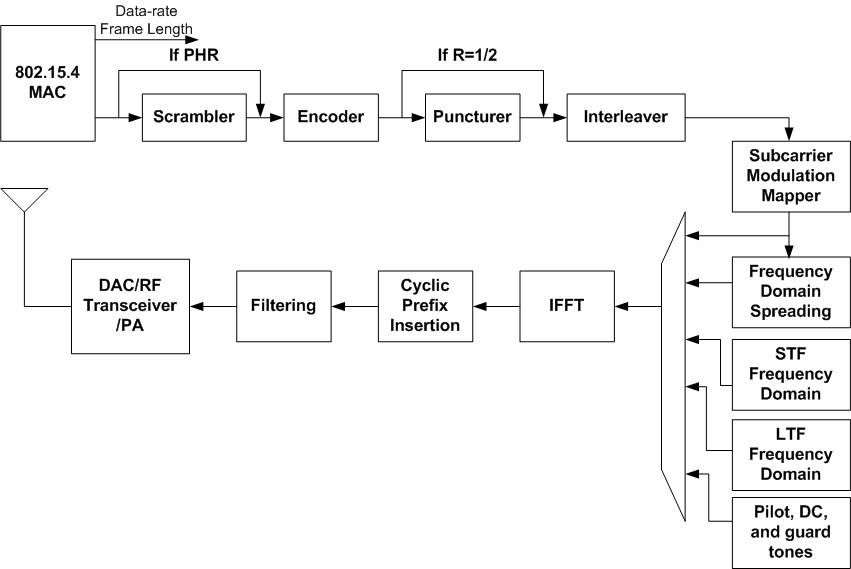 July 2012
OFDM PHY for TVWS WPAN (2)
Format of the OFDM PPDU






SHR
STF : same as TG4g SUN 
LTF : same as TG4g SUN 
PHR
Basically, same as TG4g SUN
Ranging packet indication can be set among reserved bits
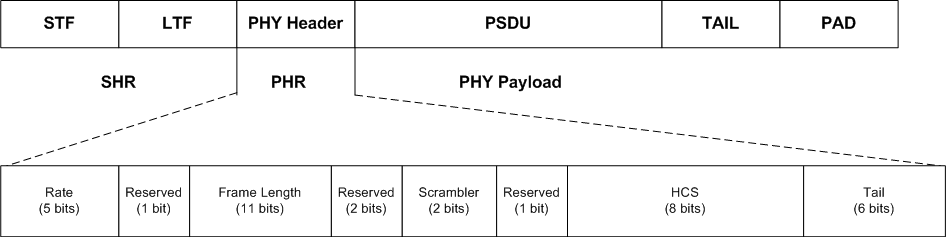 July 2012
OFDM PHY for TVWS WPAN (3)
Mandatory modes for TG4m OFDM
  - Add  high data rate mode to TG4g MR-OFDM modes
Slide 11
(ETRI)
July 2012
OFDM PHY for TVWS WPAN (4)
Optional modes for TG4m OFDM 
   - Using 4x over-clock of TG4g MR-OFDM Option 1
Slide 12
(ETRI)
July 2012
OFDM PHY for TVWS WPAN(5)
Available TX maximum power defined by FCC 12-36
Slide 13
(ETRI)
July 2012
OFDM PHY for TVWS WPAN (6)
Bit-to-symbol mapping
same as TG4g SUN 
Forward error correction(FEC)
same as TG4g SUN 
Interleaver
Basically, the interleaving process is the same as that of one for the PIB attribute phyOFDMInterleaving of TG4g OFDM. 
    Devices may support an interleaving depth of the number of symbols equal  to the frequency domain spreading factor.
    In this case, Ncbps is defined as follows;
    96 bits for BPSK, 192 bits for QPSK , 384 bits for 16-QAM in Option 1,
     48 bits for BPSK, 96 bits for QPSK , 192 bits for 16-QAM in Option 2, 
     24 bits for BPSK, 48 bits for QPSK , 96 bits for 16-QAM in Option 3,
July 2012
OFDM PHY for TVWS WPAN (7)
Frequency spreading
same as TG4g SUN 
Pilot tones/null tones
same as TG4g SUN 
Cyclic prefix (CP)
same as TG4g SUN
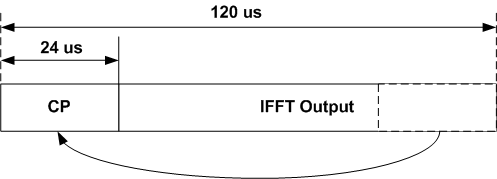 July 2012
OFDM PHY for TVWS WPAN (8)
PPDU Tail Bit field (TAIL)
same as TG4g SUN 
Pad bits (PAD)
Basically, the computing process of PAD is the same as that of one for the PIB attribute phyOFDMInterleaving of TG4g OFDM SUN. 
Scrambler and scrambler seeds
same as TG4g SUN
July 2012
OFDM PHY for TVWS WPAN (9)
Channel Plan for TVWS-OFDM
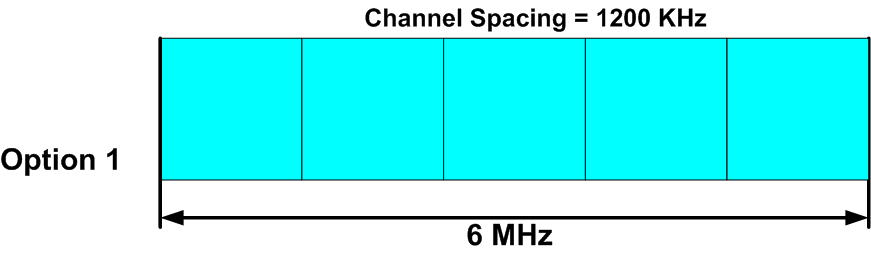 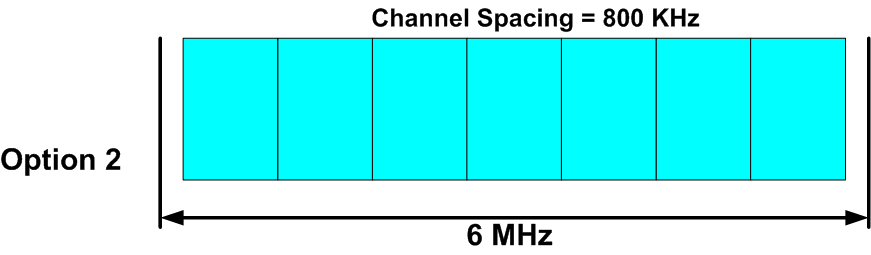 5 TVBD Channels / 1 TV Channel
7 TVBD Channels / 1 TV Channel
Guard band  = 200KHz
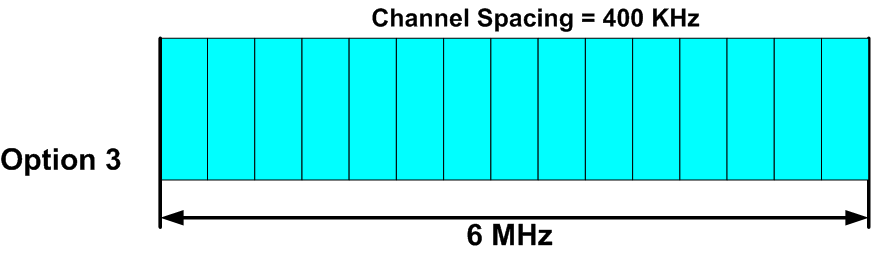 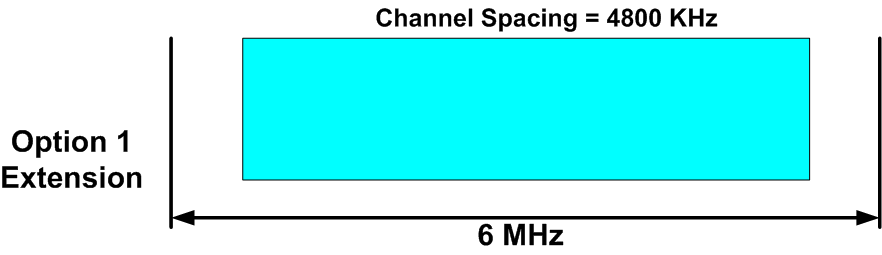 15 TVBD Channels / 1 TV Channel
1 TVBD Channels / 1 TV Channel
Slide 17
(ETRI)
July 2012
Summary of OFDM PHY for TVWS
OFDM PHY
Basically, reuses TG4g MR-OFDM Specifications
     and extends the frequency range to TV White space,
Should support communication with TG4g MR-OFDM PHY of for the case of the lack of available TVWS,
Adds mandatory mode to TG4g MR-OFDM Modes to increase the data rates,
Simplify the data rate modes and OFDM Options for TVWS WPAN 
Adds optional modes using 4x over-clock of TG4g MR-OFDM Option 1 to achieve the optional data rate of 10 Mbps, and
Slide 18
(ETRI)